Preparing for Promotion to Full Professor
Deb Franko
Senior Vice Provost for Academic Affairs
October 11, 2023
But first, introductions
Name
Department and College
When did you join Northeastern?
2
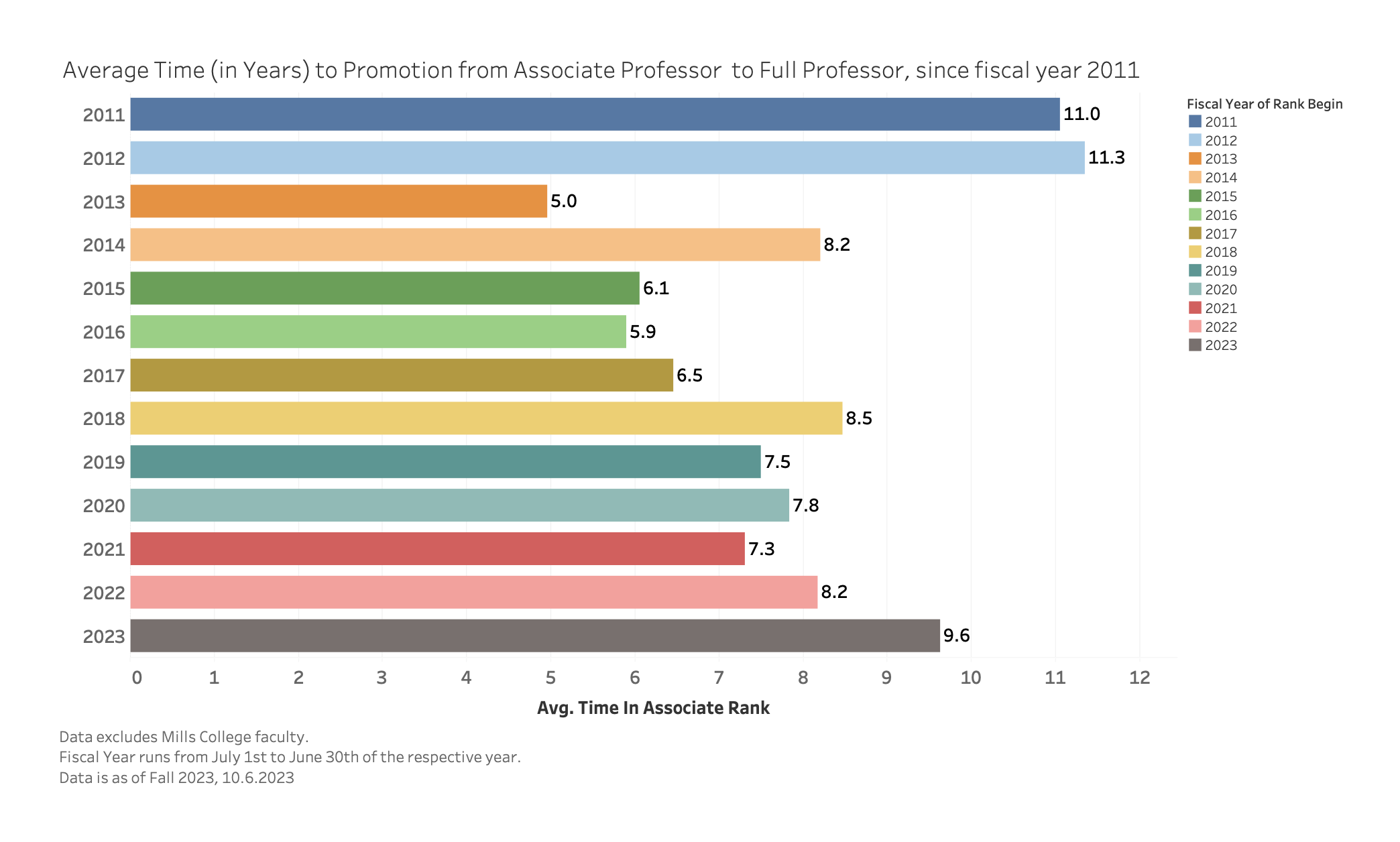 3
A few notes
Differences from tenure consideration:  

No clock: You declare intention to be considered and have a conversation with your department chair and/or associate dean/dean

You are not “reminded” as in tenure

External Reviewers—all must be full professors or equivalent

Time span covered in dossier and supplemental materials
All research/scholarship/creative activity since tenure, and
All teaching and service since tenure, or
At least the seven most recent years of your teaching and service
4
What is expected?
Evidence of IMPACT 

At a level distinct from and much higher than tenure consideration
Impact, not promise
With promise of your impact being sustained
Measured in a variety of ways (h-index, leadership, innovation, external letters)
5
Evidence of Impact in Teaching
might include, in addition to continuing excellent classroom performance:

Wider range of curricular contributions than at tenure
Innovative pedagogy beyond what you did for tenure
Program development beyond the course level
Mentoring of junior teachers
Lengthening record of students placed, publications with students; your students’ success is yours
Contributions to your field’s pedagogical debates
Leadership in the curricular and pedagogical space
6
Evidence of Impact in Research/ Scholarship/Creative Practice
might include, in addition to continuing to publish and present your work, obtain grants, present creative works . . . 

Citations and reviews of published work 
Increasing stature of publication venues
Prestigious invitations; prestigious gallery showings or juried exhibitions
High-profile professional service dependent on scholarly reputation 
Leadership in your field of study
Engagement in larger-scale research collaborations; large grants
International as well as national reputation
7
Evidence of Impact in Research/ Scholarship/Creative Practice
As noted by your external reviewers

Who come from high ranking institutions and are leaders in the field
Who speak clearly to the impact of your research/scholarship/creative practice in the field
They know your work and discuss its value
They comment on the impact you have made in the field
They likely know about your leadership in your profession
They affirm, strongly, that you should be promoted to Professor and would be promoted at their university
8
Evidence of Impact in Service-Leadership
might include, in addition to robust departmental citizenship. . . 

Leadership at and beyond the university
Shift from “service” towards academic leadership—at all levels of contribution
Contribution to the success of others
Wider college and university roles with demonstrable outcomes (e.g., Committee Chair, not Committee Member)
Visible professional service premised on scholarly reputation; Leadership in professional organizations
Editor of journal – not just on editorial board or ad hoc reviewer
Responsibility for improvement as well as continuity
9
What will my promotion dossier contain?
Dossier proper distills your accomplishments

Curriculum Vitae
Statements reflecting on your trajectory in research, teaching, service
Summary of teaching evaluations
Previous performance evaluations

Your unit’s promotion committee then adds…
10
Included in Dossier by Committee
Confidential letters from external experts in the field evaluating your research/scholarship/creative work
6-8 “arm’s-length” letters
Candidate may suggest referees and may request that some scholars not be considered as referees; final list by unit committee with dean’s review 
Chair’s report, presented to unit promotion committee 
Unit report, including vote 
College advisory committee report (where applicable)
Dean’s recommendation
Candidate’s responses, if any, to unit/college/dean
11
What will my appendices contain?
Appendices document your accomplishments in teaching, research, and leadership

All copies of publications, artistic programs, etc.
Record of external funding
Evidence of impact, if available—book or performance reviews, citations
Teaching evaluations
Sample syllabus and course materials
Evidence of leadership in discipline and university
12
Promotion review for joint appointments
Faculty Handbook module on tenure and promotion of jointly appointed faculty
Representative of secondary unit(s) of appointment serves on promotion committee with full rights and responsibilities
Both primary and secondary unit deans contribute independent evaluations of the candidate (for cross-college joint appointments)  
If faculty member serves in units with chairs or equivalent unit heads, secondary unit head contributes to the primary unit chair’s evaluation letter 
See https://faculty.northeastern.edu/handbook/
13
Model Tenure and Promotion Dossier
Reflects Full Professor process
https://provost.northeastern.edu/app/uploads/Updated-Model-Tenure-Dossier_July-1-2021.pdf

Follow all guidelines in this document
100 page total = ~ 60 pages of material you supply
									 + 
					   ~40 pages of materials from your committee
14
Interfolio
Dossiers must be submitted electronically through Interfolio

Access Interfolio via the MyNortheastern portal using your Northeastern credentialsInterfolio facilitates the online submission and review of materials
Candidate submits dossier materials and appendices
Department or College collects and submits Faculty Summary Sheet, recommendations, and external letters
Software is intuitive, any specific questions can be directed to your Associate Dean for Faculty Affairs or Jackie Isaacs, Vice Provost for Faculty Affairs
15
Questions?
THANK YOU!
Please fill out the evaluation survey left on your seat.
THANK YOU!